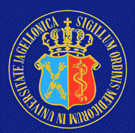 Trombektomia mechaniczna: co oznacza pilotaż
Agnieszka Słowik
Katedra i Klinika Neurologii
UJ CM
2015: Trombektomia mechaniczna - przełom leczenia przyczynowego ostrego udaru mózgu
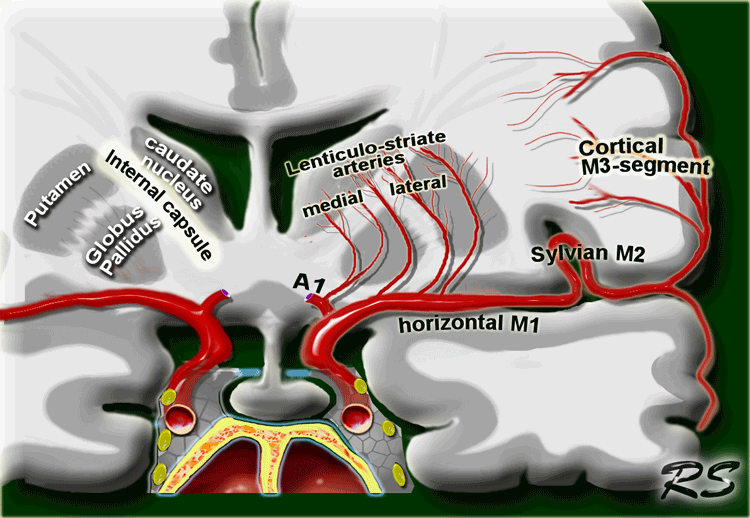 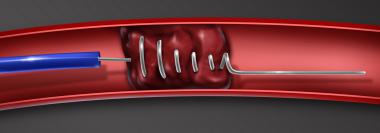 2000
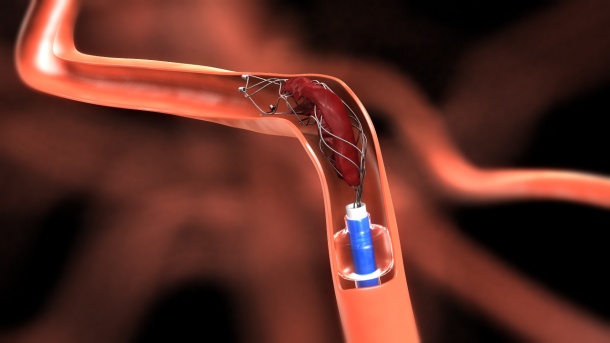 2015
Mr CLEAN: 	Berkhemer OA i wsp, NEJM 2015 	
REVASCAT: 	Jovin TG i wsp, NEJM 2015		
EXTEND-IA:	Campell i wsp, NEJM 2015 	
SWIFT: 		Saver JL i wsp, NEJM 2015 		
ESCAPE:	Goyal M i wsp, NEJM 2015 		
THRACE: 	Bracard S i wsp, Lancet Neurol 2016
THERAPY: 	Mocco J i wsp, Stroke 2016
PISTE: 		Muir KW i wsp, J Neurol Neurosurg Psychiatry 2017
EASI: 		Khoury NN i wsp, J Neuroradiol 2017
Wahlgren N i wsp.
Mechanical thrombectomy in acute ischemic stroke: Consensus statement by ESO-Karolinska Stroke Update 2014/2015 supported by ESO, ESMINT, ESNR and EAN. International J Stroke 2016;11:134-147

Powers WJ  i wsp. 
2018 Guidelines for the  Early Management of Patients With Acute Ischemic Stroke: A Guidelinefor Healthcare Professionals From the American Heart Association/American Stroke Association. Stroke  2018;;49:e46-e110. doi: 10.1161/STR.0000000000000158. Epub 2018 Jan 24.
Trombektomia w Polsce2012-2016
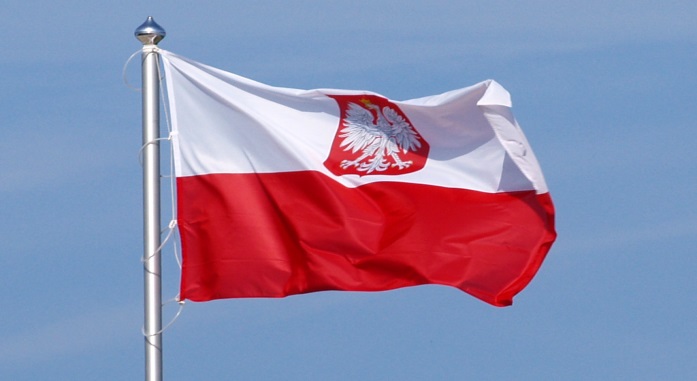 25 Centrów Udarowych

Zgłoszenie liczby leczonych przypadków: 	24 Centra
Przesłanie ankiety opisującej ośrodek: 	23 Centra
Przesłanie danych surowych: 		22 Centra

Liczba zidentyfikowanych przypadków: 			585
Liczba przypadków zakwalifikowanych do analizy:  	531 (91%)
*Niezbędne dane: wiek, płeć, skala NIHS przy przyjęciu i przy wypisie, skala Rankin w dniu wypisu
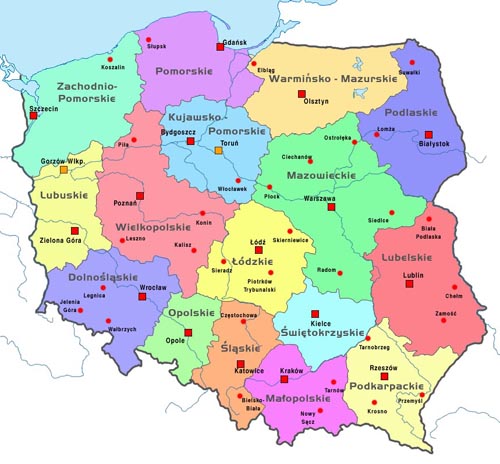 1
1
1
1
1
1
1
1
1
2
2
4
4
1
1
3
3
2
2
2
2
1
1
3
3
1
1
1
1
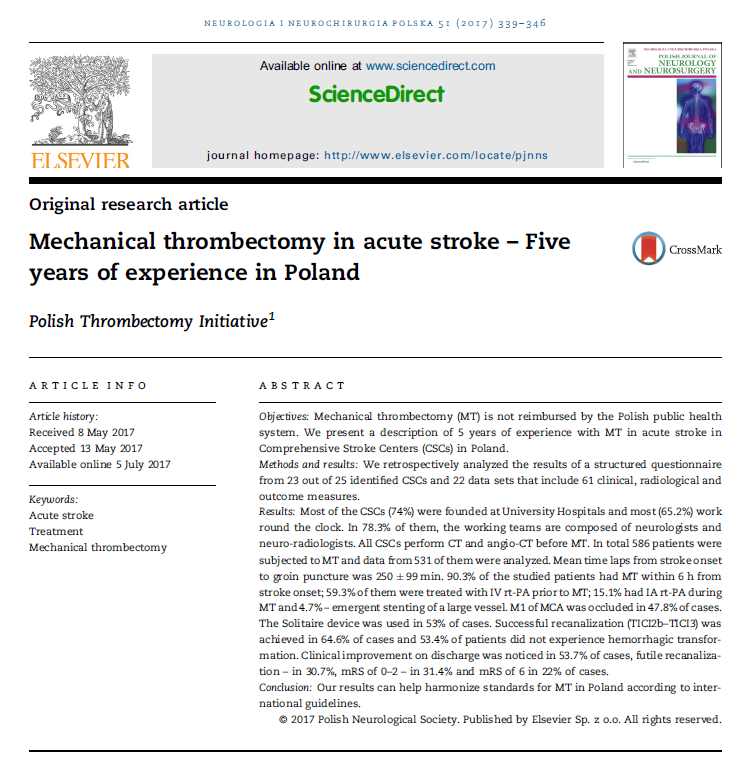 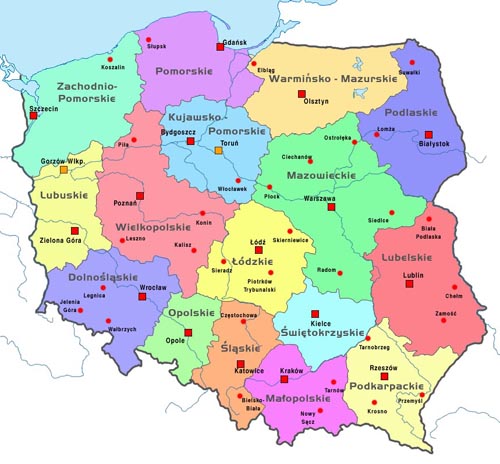 1
1
1
1
1
2
4
2
1
3
1
2
2
1
1
3
1
1
1
1
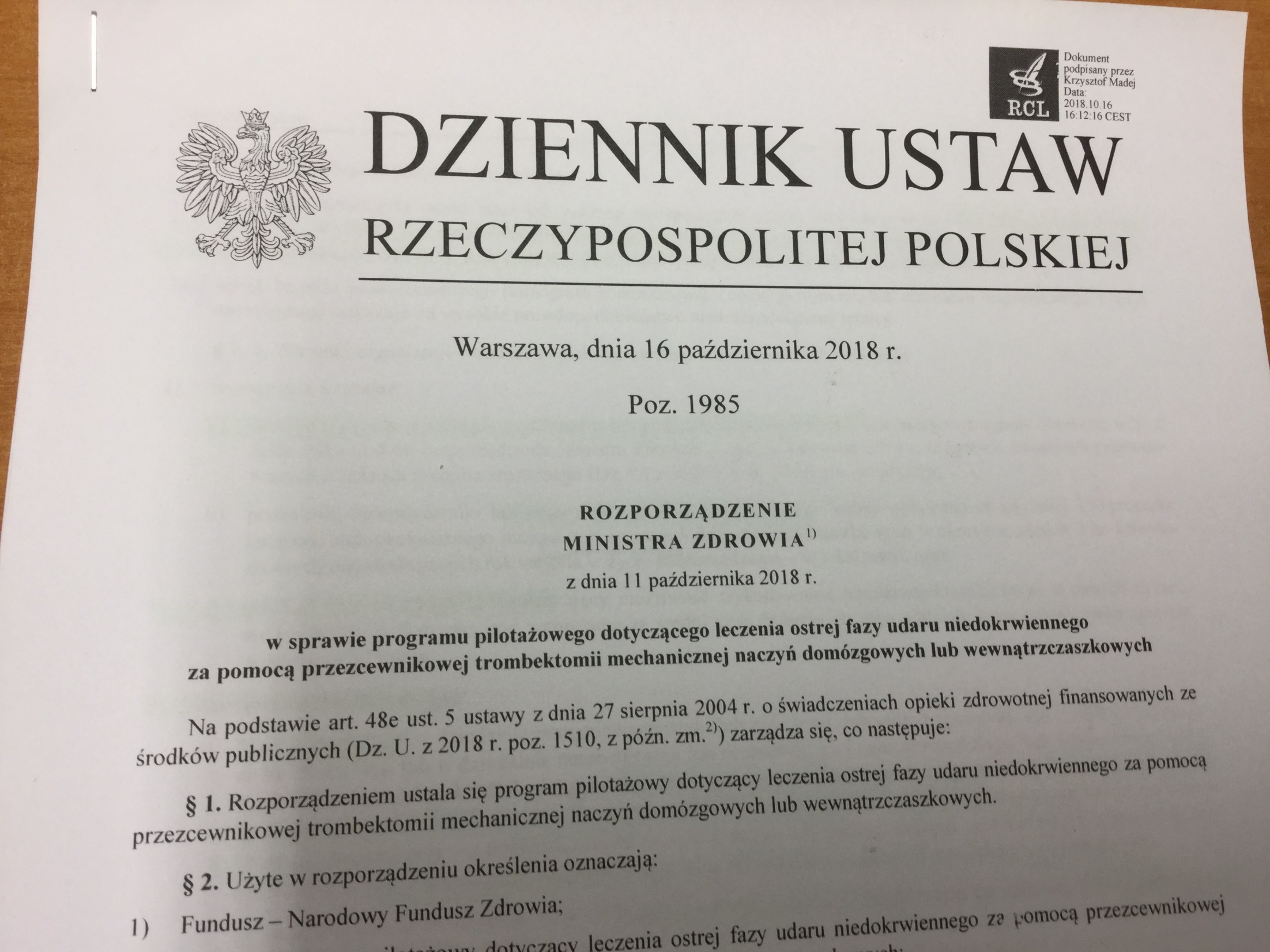 Pilotaż
Celem pilotażu jest ocena skuteczności praktycznej oraz wypracowanie optymalnego modelu organizacji leczenia ostrej fazy udaru niedokrwiennego za pomocą przezcewnikowej trombektomii mechanicznej naczyń domózgowych lub wewnątrzczaszkowych

Czas trwania: 1 stycznia 2019r. -30 listopada 2020r.
Pacjenci kwalifikujący się do programu pilotażowego
Zamknięcie przez zator lub zakrzep tętnicy szyjnej wewnętrznej, segmentu M1 i M2 tętnicy środkowej mózgu, segmentu A1 i A2 tętnicy mózgu przedniej, tętnicy podstawnej i tętnicy kręgowej

Oraz

Wynik badania neuroobrazowego (TK z opcją naczyniową lub RM z opcją naczyniową) wskazuje na wysokie prawdopodobieństwo niedrożności danej tętnicy
Pilotaż wymagania
Wymagania formalne
Oddział neurologiczny z oddziałem lub pododdziałem udarowym 

Pracownia hemodynamiki lub pracownia radiologii zabiegowej, w której wykonano co najmniej 150 procedur leczenia endowaskularnego naczyń  domózgowych lub wewnątrzczaszkowych w okresie ostatnich dwóch lat kalendarzowych poprzedzających rok wejścia rozporządzenia w lokalizacji

Oddział neurochirurgii zabezpieczający możliwość wykonania hemikraniektomii także w ramach dyżuru medycznego, w dostępie,  pod warunkiem, że średni czas dotarcia do tego oddziału transportem sanitarnym nie przekracza 30 min
Pilotaż wymagania
Personel w trakcie zabiegu 
Lekarz specjalista (rentgenodiagnostyka/radiologia/radiodiagnostyka/radiologia i diagnostyka obrazowa/neurochirurgia/neurochirurgia i neurotraumatologia/neurologia/kardiologia) spełniający określone kryteria samodzielnego operatora 
Specjalista anestezjolog/specjalista w zakresie anestezjologii i reanimacji/anestezjologii i intensywnej terapii
Dwie pielęgniarki operacyjne z co najmniej rocznym doświadczeniem z instrumentowaniem do zabiegów wewnątrznaczyniowych 
Pielęgniarka anestezjologiczna
Technik elektroradiolog
Pilotaż wymagania
Operator
Uczestnictwo w co najmniej 150 zabiegach z zakresu neuroradiologii, w tym co najmniej 50 zabiegów przeprowadzonych samodzielnie albo wykonanie 50 zabiegów z zakresu endowaskularnego leczenia naczyń domózgowych i mózgowych (w tym 5 zabiegów leczenia naczyń wewnątrzczaszkowych wykonanych samodzielnie  lub w obecności proktora, który wykonał co najmniej 50 zabiegów wewnątrzczaszkowych)

Ukończenie kursu udoskonalającego CMKP „Wewnątrznaczyniowe leczenie udarów niedokrwiennych” lub kursu w ośrodku zagranicznym

Dla lekarzy niebędących specjalistami w zakresie (rentgenodiagnostyka/radiologia/radiodiagnostyka/radiologia i diagnostyka obrazowa/neurochirurgia/neurochirurgia i neurotraumatologia/neurologia) odbycie 3 miesięcznego stażu w oddziale udarowym
Pilotaż wymagania
Sprzęt
Wyposażenie w sprzęt  i aparaturę medyczną (w miejscu wykonywania zabiegu)
Angiograf stacjonarny z możliwością wykonywania zabiegów neuroradiologicznych 
Urządzenie do usuwania materiału zatorowego z naczyń mózgowych
Zapewnienie realizacji badań (w lokalizacji z całodobową możliwością wykonywania badań we wszystkie dni tygodnia)
tomografii komputerowej z opcją naczyniową oraz perfuzją TK
rezonansu magnetycznego (RM) z opcją naczyniową oraz dyfuzją i perfuzją RM
Pilotaż kwalifikacja
Zespół kwalifikujący do zabiegu
Specjalista neurolog mający doświadczenie w zakresie leczenia udarów mózgu
Lekarz specjalista w dziedzinie rentgenodiagnostyki lub radiologii lub radiodiagnostyki lub radiologii i diagnostyki obrazowej mający doświadczenie w zakresie badań lub zabiegów neuroradiologicznych
Lekarz wykonujący zabieg
Przy czym wymóg określony w tiret trzecie uznaje się za spełniony, jeśli lekarzem wykonującym zabieg jest osoba określona w tiret pierwsze lub drugie
Pilotaż: wymogi
Dostęp do konsultacji neurologicznej w trakcie zabiegu

Lekarz prowadzący zapewnia rehabilitację

Lekarz prowadzący po zakończeniu hospitalizacji przekazuje informację o przeprowadzonym leczeniu udaru mózgu do lekarza podstawowej opieki zdrowotnej

Realizacja świadczeń musi być zapewniona całodobowo przez wszystkie dni tygodnia
Pilotaż: procedury
Sformalizowana procedura leczenia w ostrym okresie udaru

Opracowanie i wdrożenie sformalizowanej procedury określającej zasady współpracy między lekarzem prowadzącym  leczenie i lekarzem wykonującym zabieg a zespołem ratownictwa medycznego (w porozumieniu z wojewodą, i dysponentami zespołów ratownictwa medycznego, w tym dysponentem lotniczych zespołów ratownictwa)

Opracowanie i wdrożenie sformalizowanej procedury określającej zasady współpracy  między lekarzem prowadzącym leczenie a lekarzem wykonującym zabieg oraz pozostałym personelem medycznym sprawującym opiekę nad pacjentem

Realizator zapewnia ciągłość realizacji świadczeń zdrowotnych i ustala współpracę ze świadczeniodawcami realizującymi świadczenia gwarantowane z zakresu rehabilitacji leczniczej lub świadczeń pielęgnacyjnych i opiekuńczych w ramach opieki długoterminowej w celu zapewnienia ciągłości leczenia
Pilotaż: obowiązki
Prowadzenie szkoleń z zakresu wykonywania zabiegów trombektomii (co najmniej dwa szkolenia rocznie) w trakcie trwania pilotażu

Umożliwienie przeszkolenia co najmniej dwóch lekarzy rocznie, którzy zdobywają doświadczenie w celu wykonywania zabiegów

Przeprowadzenie szkoleń współpracujących z ośrodkiem realizującym pilotaż dla koordynatorów ratownictwa medycznego, dyspozytorów medycznych, w tym personelu lotniczych zespołów ratownictwa w zakresie postępowania w ostrej fazie udaru niedokrwiennego, w szczególności w zakresie optymalnego czasu rozpoczęcia zabiegu od chwili wystąpienia objawów u pacjenta
Pilotaż TROMBEKTOMIA
Imię i nazwisko 
PESEL: …………………………………………………………………………
Numer telefonu do pacjenta/rodziny: …………………………………………..
DATA: 
Pierwszy Szpital do którego pacjent był przyjęty: 
Rodzaj transportu szpital-CITO: